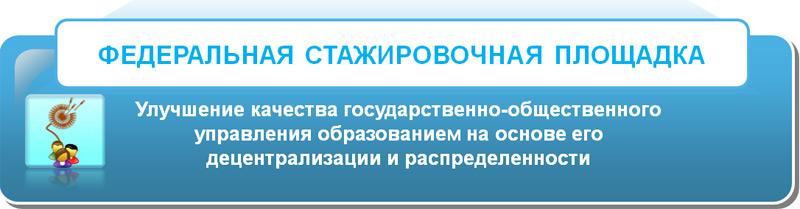 Алтайский краевой институт повышения квалификации 
работников образования
Тема: «Государственно-общественное управление качеством дошкольного образования в условиях 
реализации ФГОС ДО»
Муниципальное бюджетное дошкольное образовательное учреждение общеразвивающего вида «Детский сад №1 «Колокольчик» 
г. Новоалтайск
Стажировочная площадка
Тема: «Информационно-методическое пространство ДОО как условие развития качества дошкольного образования»
Трапезникова О. А.
Старший воспитатель МБДОУ №1  
тьютор ФСП
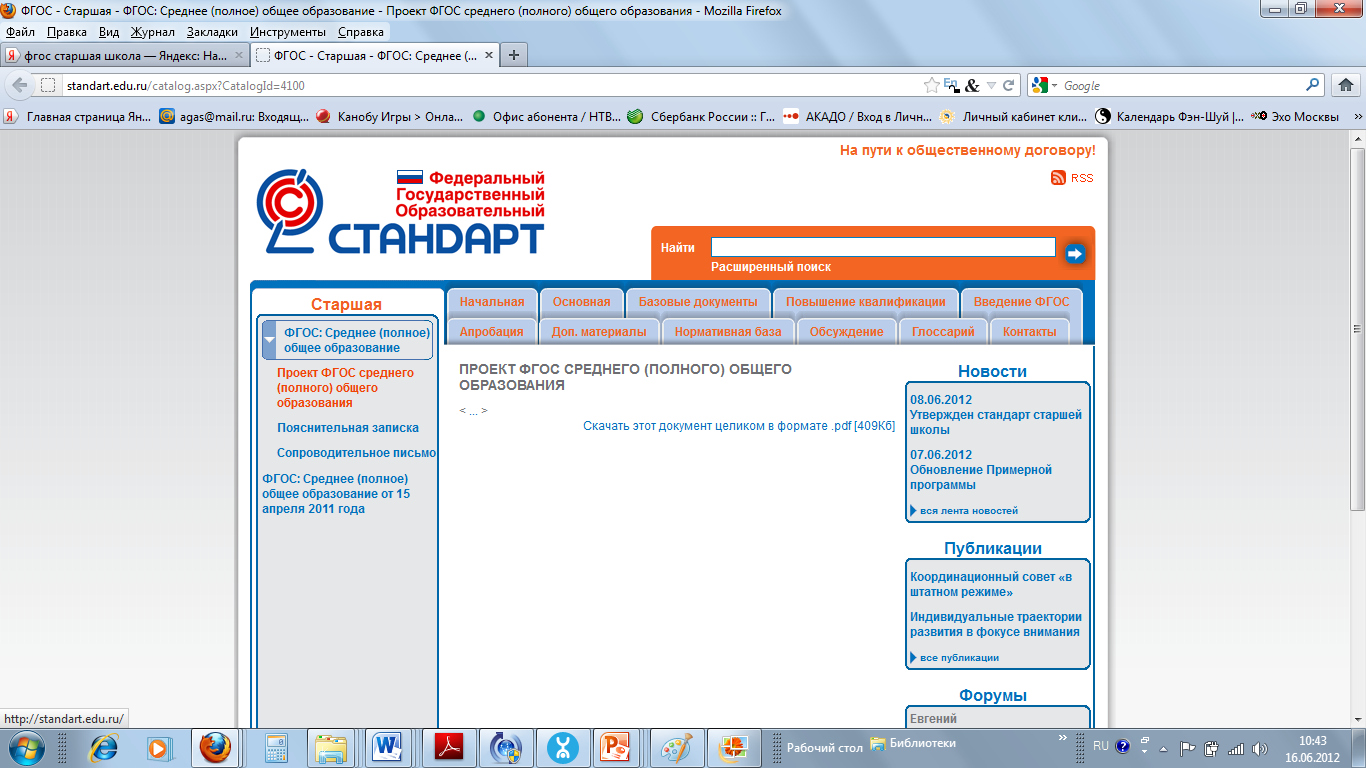 Информационно-методическое пространство ДОО  - открытая педагогическая система, направленная на развитие творческой, интеллектуальной  и социально-развитой личности, сформированная на основе разнообразных информационных образовательных ресурсов, современных информационно-коммуникативных средств и педагогических технологий
Модель информационно-методического пространства
Нормативно-правовой блок
Организационно-содержательный блок
Кадровый блок
Нормативно-правовое обеспечение
Федеральный закон № 273-ФЗ  от 29 декабря 2012г. «Об образовании в Российской       Федерации».
 Федеральный государственный стандарт дошкольного образования  утверждён  приказом  Министерства образования и науки  РФ №   1155 от 17 октября  2013г.)
 «Профессиональный стандарт «Педагог» (утверждён  приказом Министерства труда и социальной защиты РФ от   18 октября 2013 г. № 544н)   
 Нормативные документы Главного Управления образования и молодёжной политики Алтайского края
 Положение об официальном сайте ДОО
 Положение о локальной компьютерной сети 
 Положение об использовании компьютеров и мультимедийного оборудования в образовательном процессе и другие.
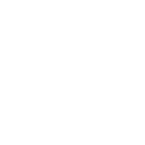 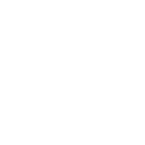 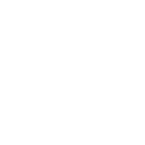 Кадровые условия в МБДОУ №1
Руководящий состав
2
Научный руководитель
 воспитатель по изодеятельности
 воспитатель по физической культуре
 музыкальный руководитель
 педагог-психолог
 логопед
Педагогический состав
18
Учебно-вспомогательный состав
7
Административно-хозяйственный состав
10
Кадровые условия реализации ОП
2
Организационно-содержательный блок
1
2
Учебно-методическое и информационное обеспечение
Информационно-образовательная среда
Учебно-методическое и информационное обеспечение реализации ООП включает в себя
укомплектованность печатными и электронными информационно-образовательными ресурсами, технологиями примерной образовательной программы ( в ДОУ №1 это программа «От рождения до школы»), учебно-методической литературой и наглядными материалами по всем образовательным областям образовательной программы на определенных учредителем образовательного учреждения языках обучения.
Методическое обеспечение
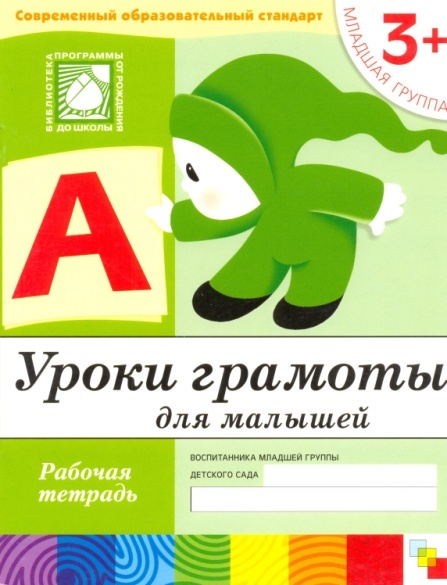 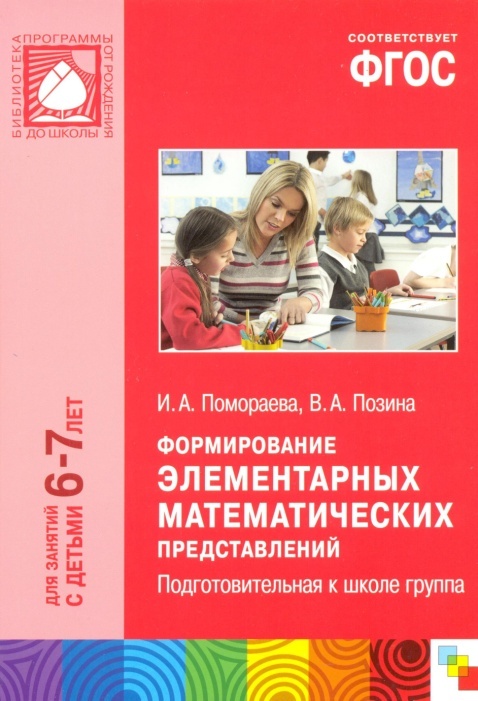 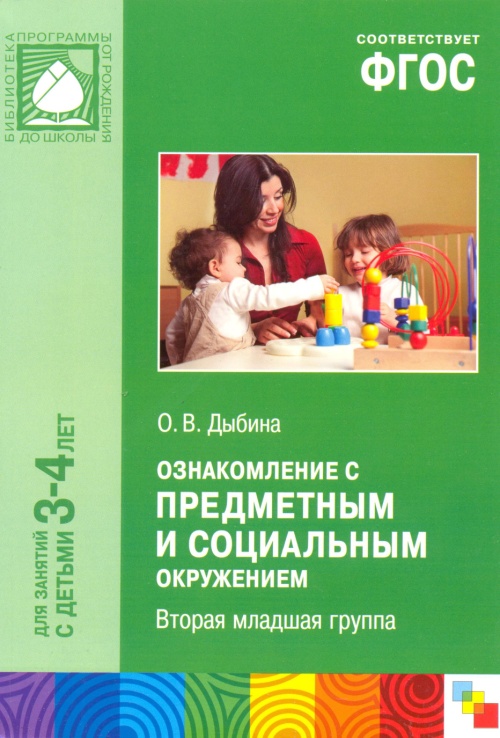 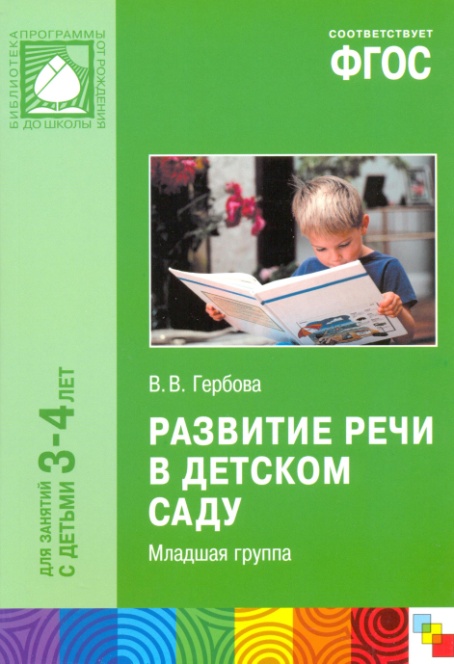 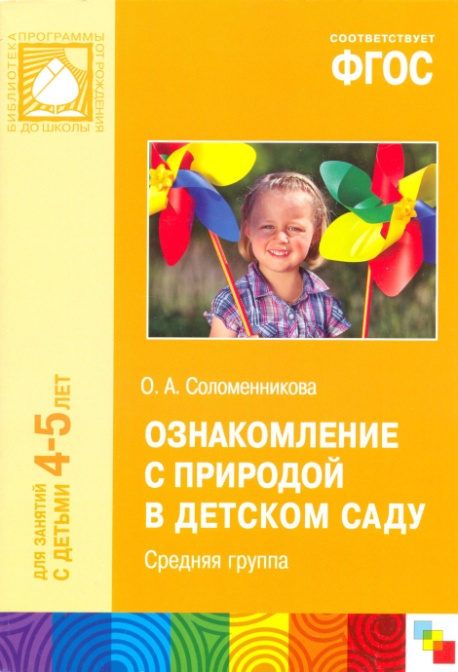 Информационно-образовательное пространство обеспечивает
информационно-методическую поддержку образовательного процесса через сеть Интернет; 
 планирование образовательного процесса и его ресурсного обеспечения с использованием цифровых образовательных ресурсов; 
 мониторинг и фиксацию хода и результатов образовательного процесса; 
 мониторинг здоровья  воспитанников; 
 современные процедуры создания, поиска, сбора, анализа, обработки, хранения и представления информации; 
 дистанционное взаимодействие всех участников образовательного процесса (сайт, электронная почта); 
 дистанционное взаимодействие образовательного учреждения с другими организациями социальной сферы.
Информационно-образовательная среда 
включает в себя
официальный сайт ДОО (http://www.kolokolchic.ru/ )
оснащённость компьютерной техникой, мультимедийным и иным ИКТ оборудованием; 
комплекс информационных образовательных ресурсов, в том числе цифровые образовательные ресурсы; 
 совокупность технологических средств информационных и коммуникационных технологий: 
 коммуникационные каналы; 
 систему современных педагогических технологий, обеспечивающих обучение в современной информационно-образовательной среде
Цель: Обеспечение современного качества образования путём создания единого информационно-методического пространства образовательной организации
Механизм реализации
Конструирование информационно-образовательной среды для познавательной, исследовательской, творческой деятельности воспитанников
Информатизация образовательного пространства 
Повышение ИКТ компетентности участников педагогического процесса
 Выстраивание сотрудничества с учреждениями социума, используя информационно-коммуникационные технологии 
 Организация информационно-методического обмена между участниками образовательного процесса и социальными партнёрами
Обновление развивающей среды
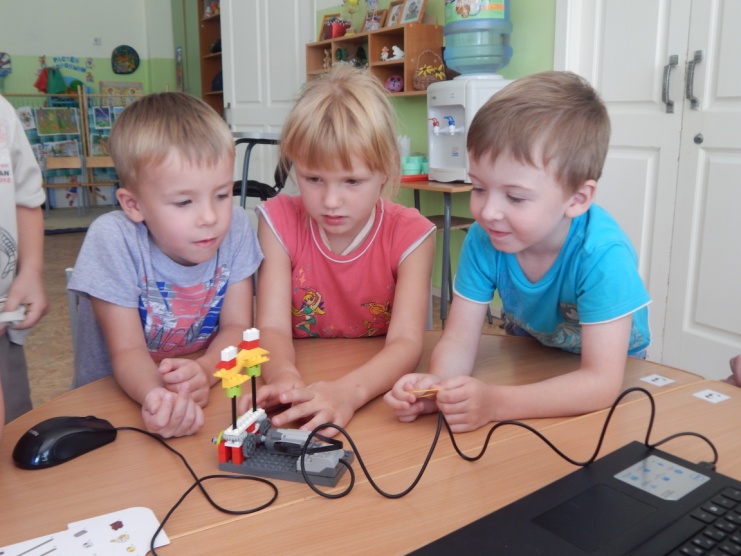 Робототехника
Легоконструирование
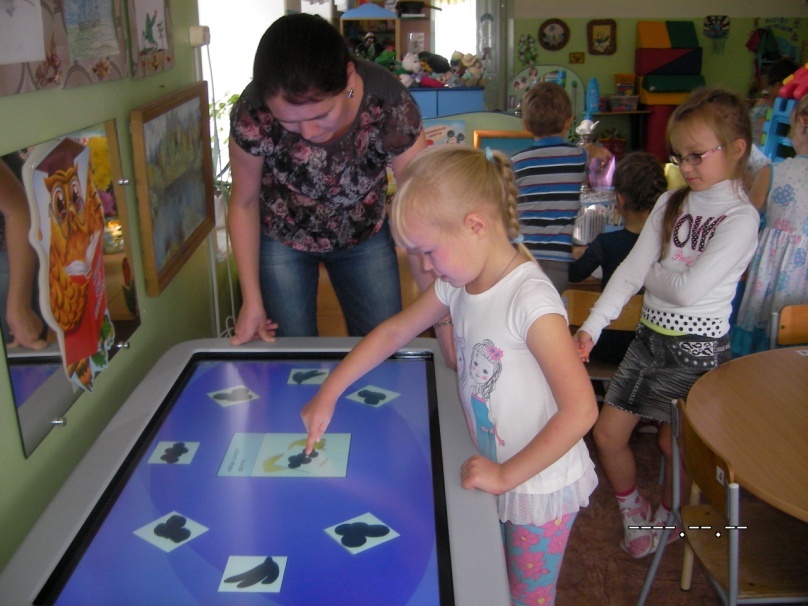 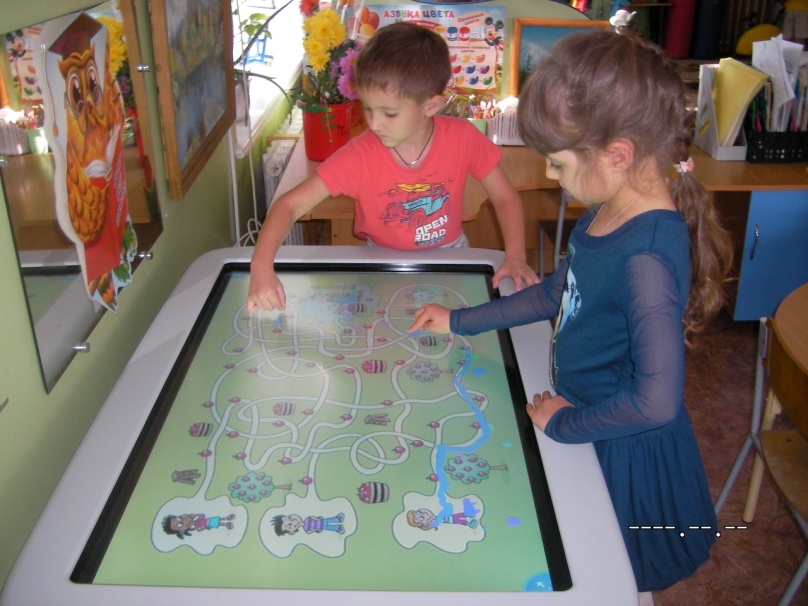 Интерактивный стол
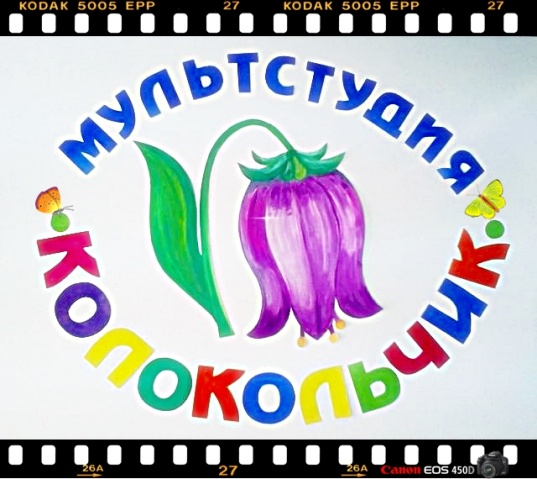 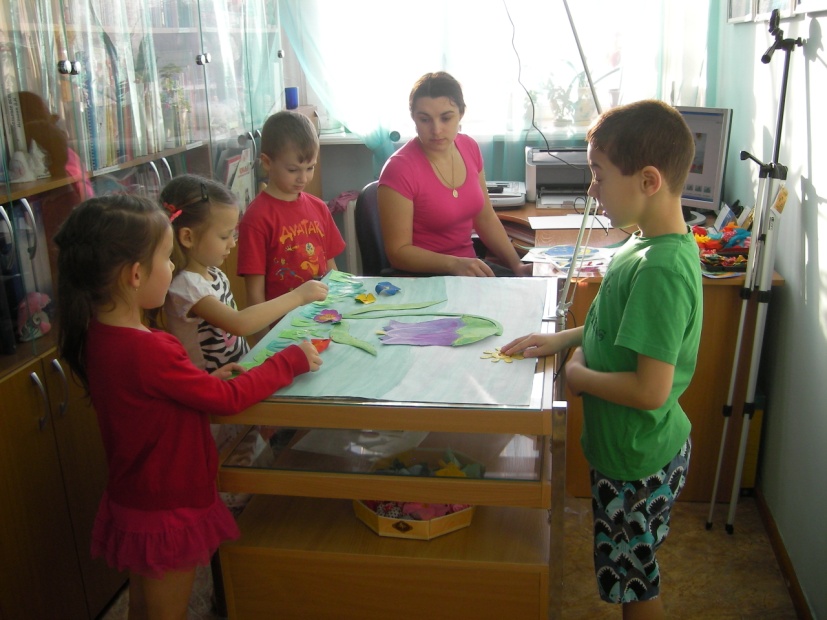 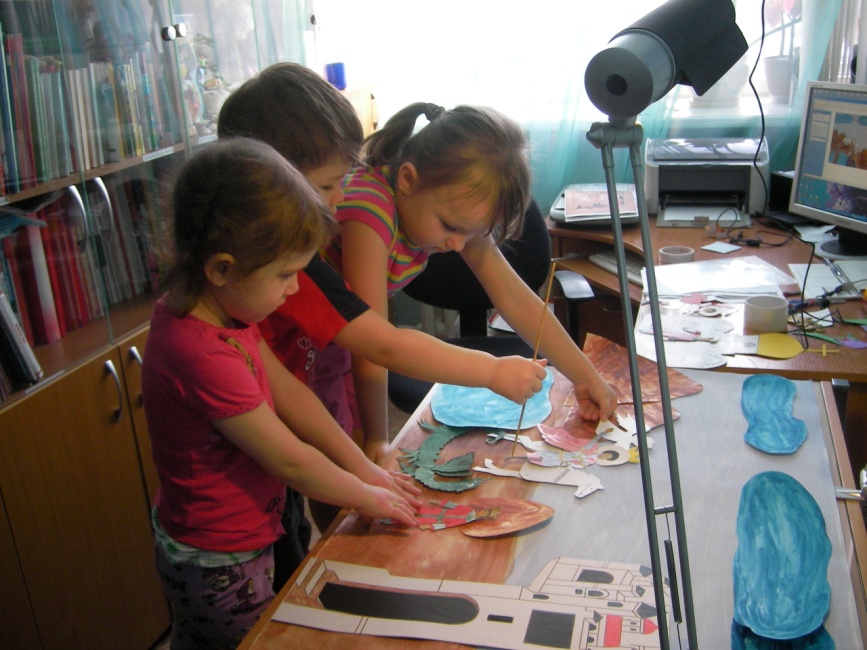 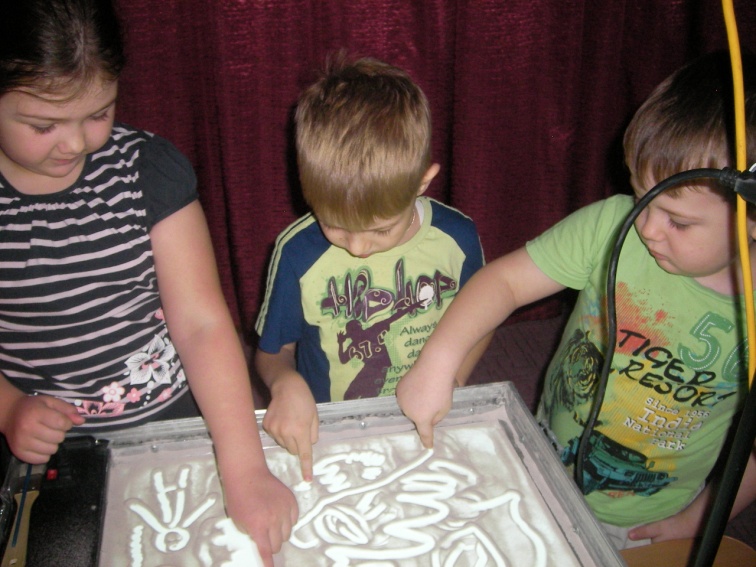 Песочная терапия
Обучение педагогов
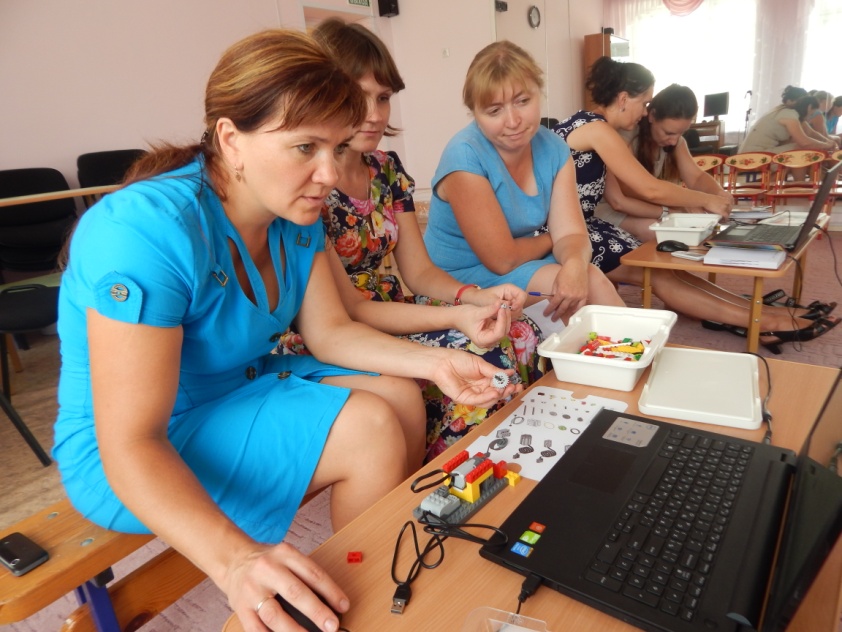 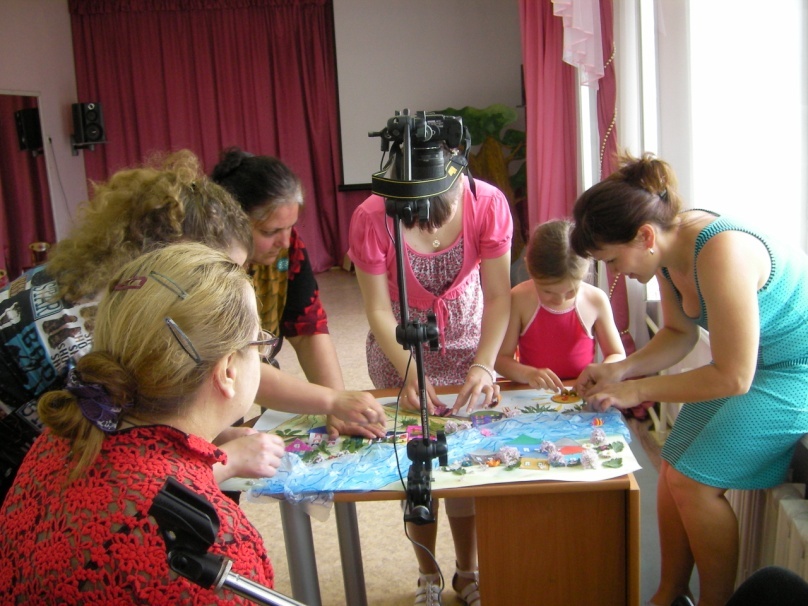 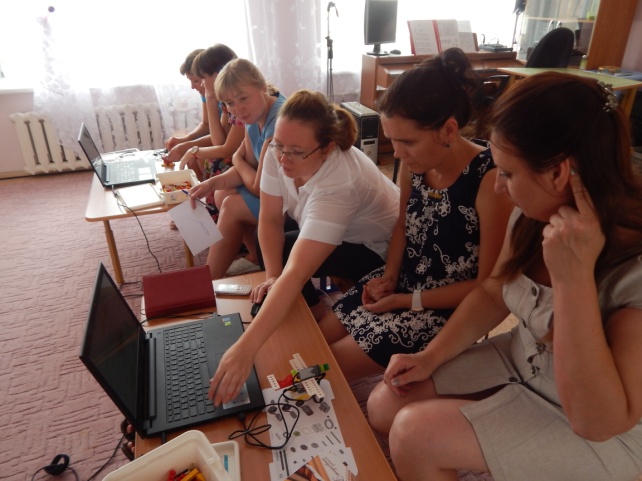 Основы перекладной анимации
Основы робототехники
Мастер-класс по ИКТ технологиям
Информатизация образовательного процесса
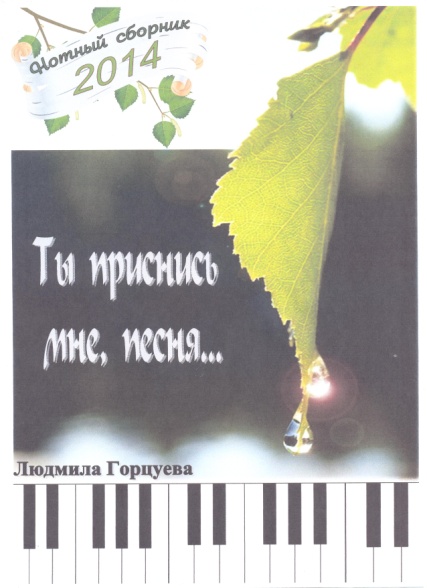 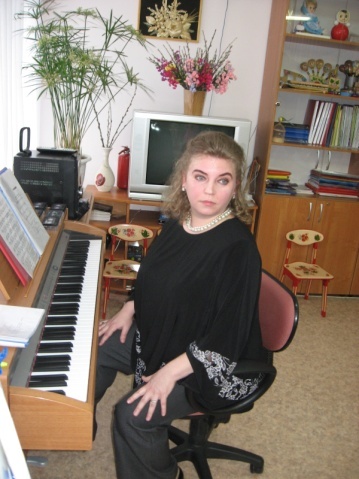 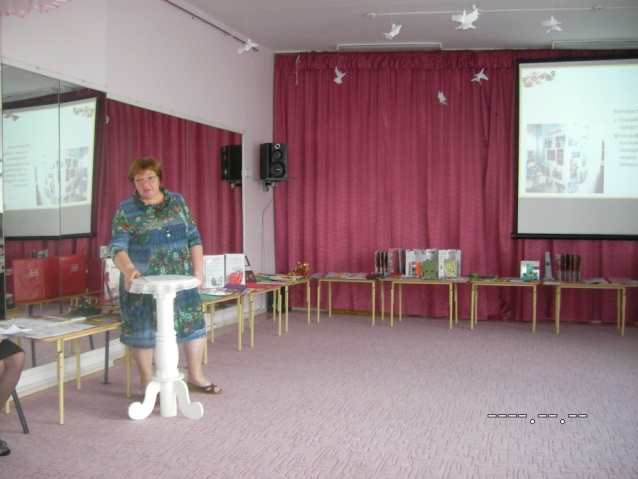 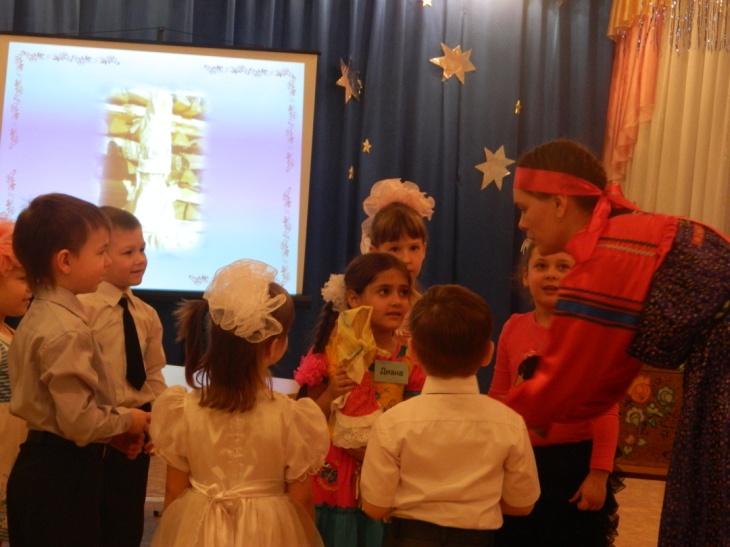 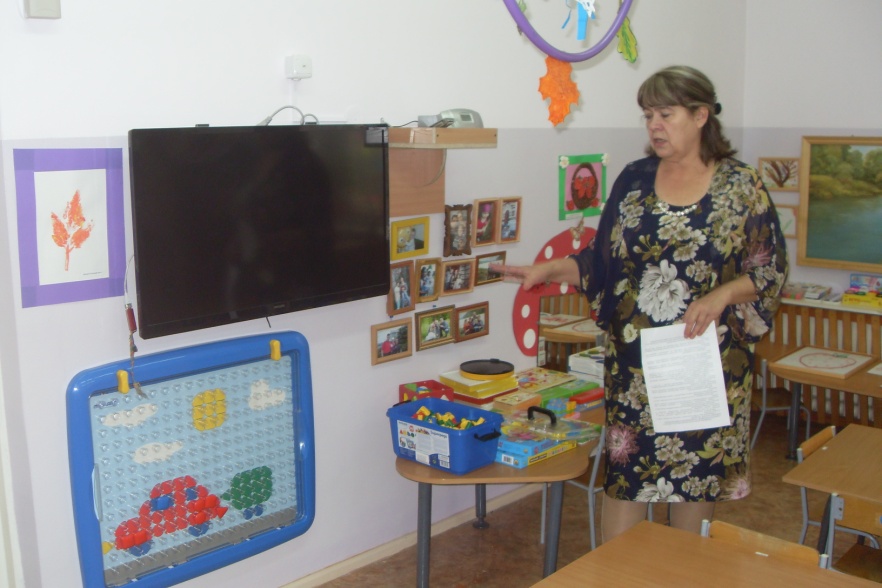 Сетевые педагогические сообщества
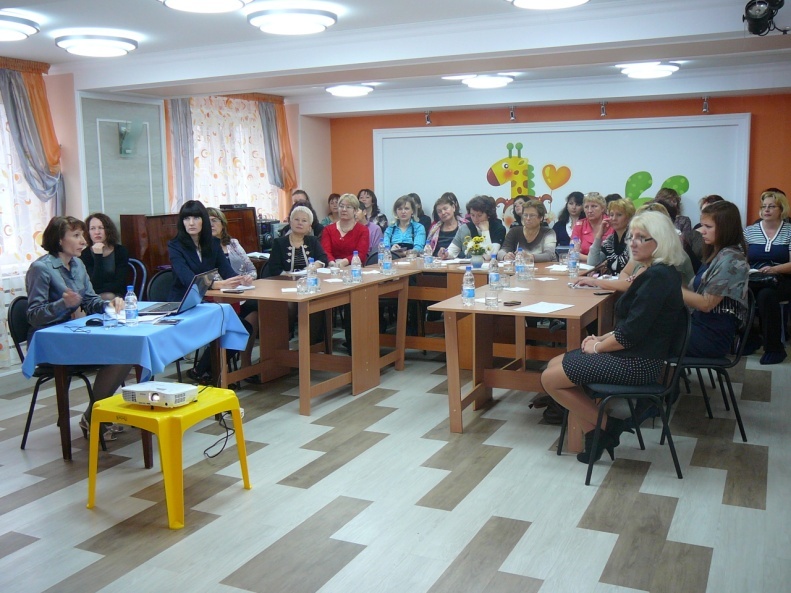 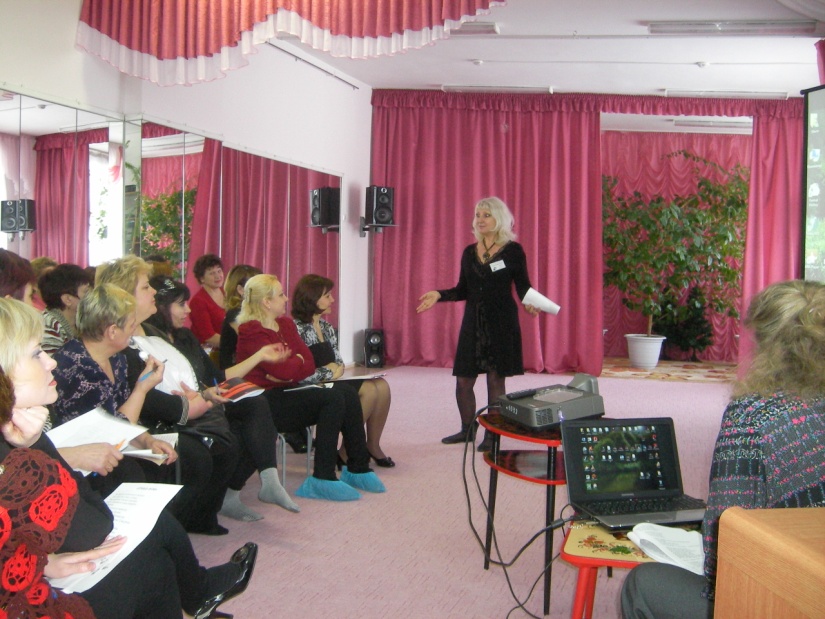 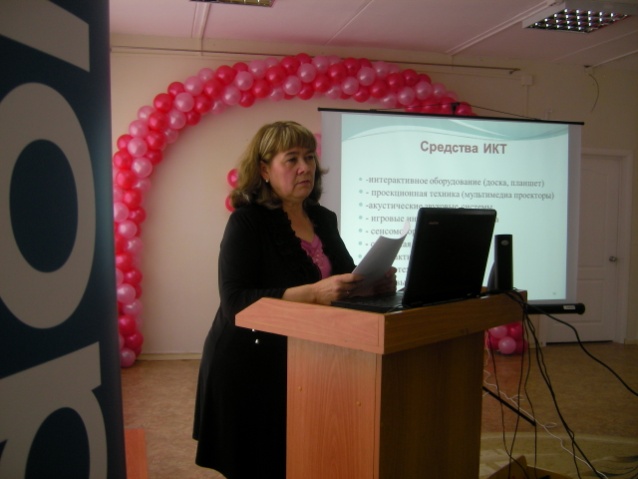 Краевой профессиональный клуб «Русь»